Секция 3. Текст как основа коммуникации при обучении русскому языку как иностранному


ПРОИЗВЕДЕНИЯ РУССКОЙ ЖИВОПИСИ НА ЗАНЯТИЯХ РУССКОГО ЯЗЫКА КАК ИНОСТРАННОГО
КИСЕЛЕВА Наталья Витальевна
ГАУ ДПО ЯО ИРО, доцент
Определение понятия «текст»
Текст - «подлинник, подлинная оригинальная речь писателя». 
(«Толковому словарю живого великорусского языка» В.И. Даль)
Текст — это «всякая записанная речь (литературное произведение, сочинение, документ, а также часть, отрывок из них)».
(«Тол­ковый словарь русского языка» Сергея Ивановича Ожегова)
Текст – «продукт речемыслительной деятельности людей, возникающей и в процессе познания окружающей действительности, и в процессе непосредственной и опосредованной коммуникации». 
(Абрамов, Б.А. Текст как закрытая система языковых знаков )
Текст (от лат. textus — ткань, сплетение, соединение) — объединенная смысловой связью последовательность знаковых единиц, основными свойствами которой явля­ются связность и цельность дается такое определение текста. 
Текст - это «сообщение, существующее в виде такой последовательности знаков, которая обладает формальной связностью, содержательной цельностью и возникающей на основе их взаимодействия формально-семантической структуры 
(В.А. Лукиным)
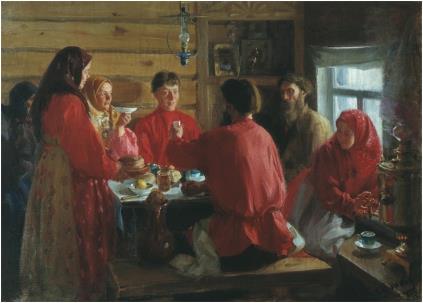 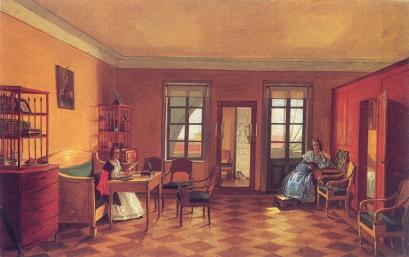 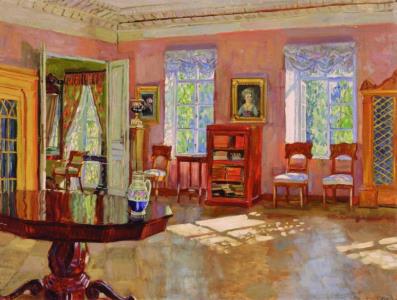 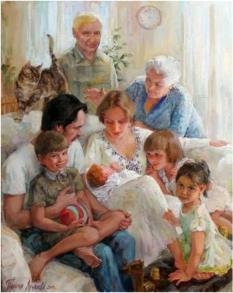 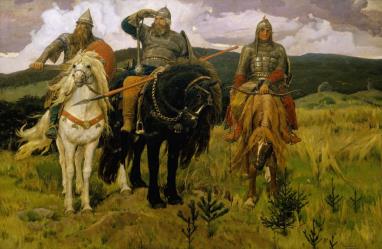 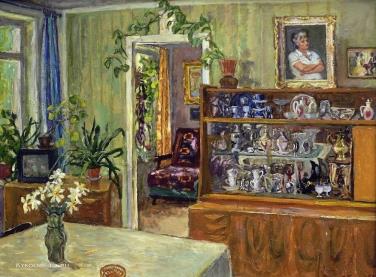 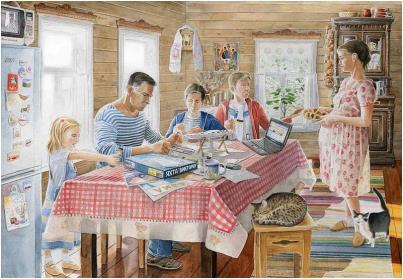 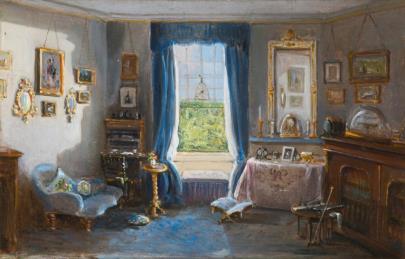 Интерьер в русской живописи
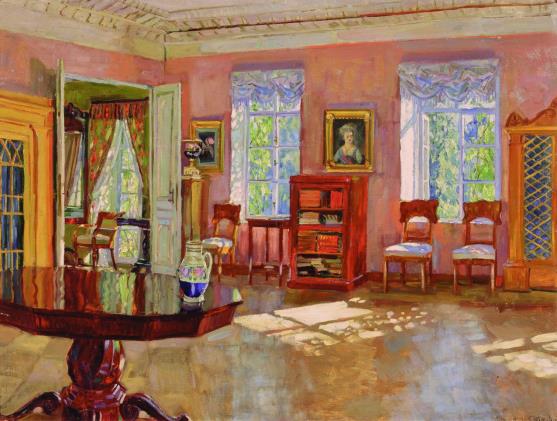 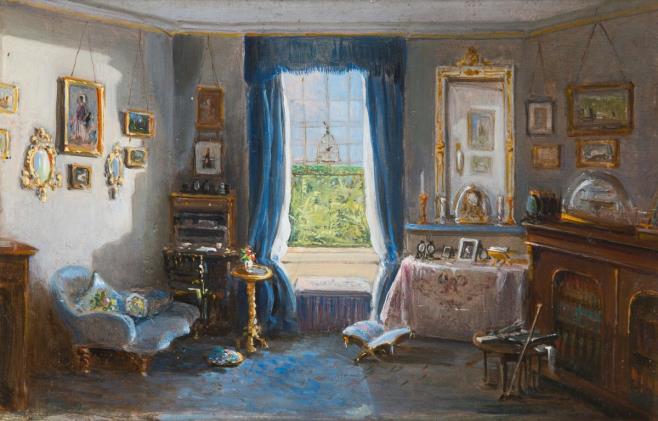 Неизвестный художник «Интерьер с открытым окном»
Жуковский С.Ю. Интерьер библиотеки помещичьего дома, 1910-е
Интерьер в русской живописи
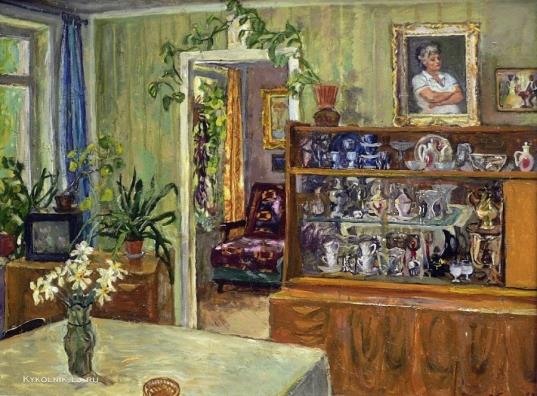 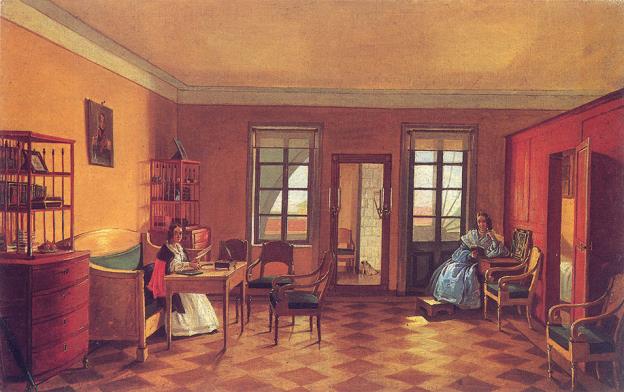 Неизвестный художник. Жилая комната в мезонине дворянского особняка.  Конец 1830-х – начало 1840-х гг.
Синяк Г.В. «Интерьер»
Интерьер в русской живописи
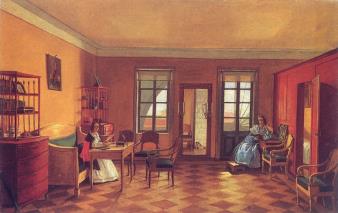 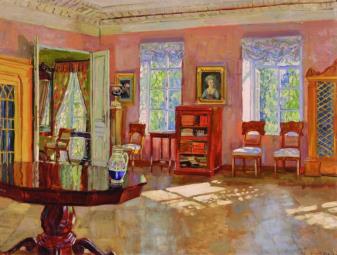 Лексика, связанная с домом, квартирой.
Грамматические темы «Глаголы размещения в пространстве (стоять /ставить, лежать /класть, висеть /вешать)», предложный падеж имен существительных, наречия места (справа, слева, сзади и др.), предлоги (около, возле, у)
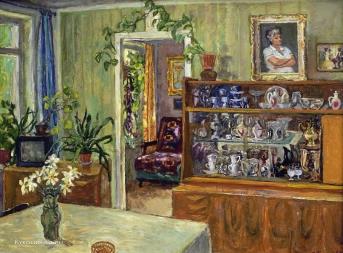 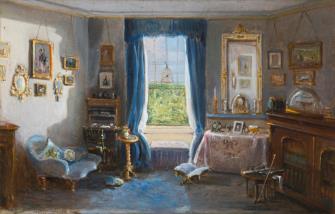 Бытовой жанр в русской живописи
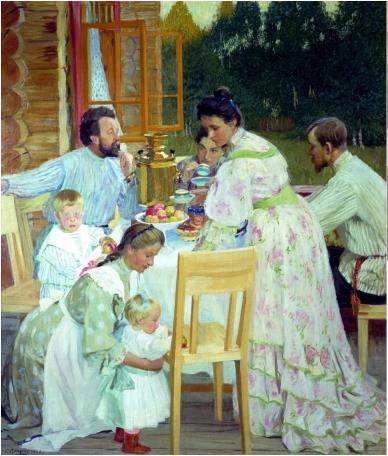 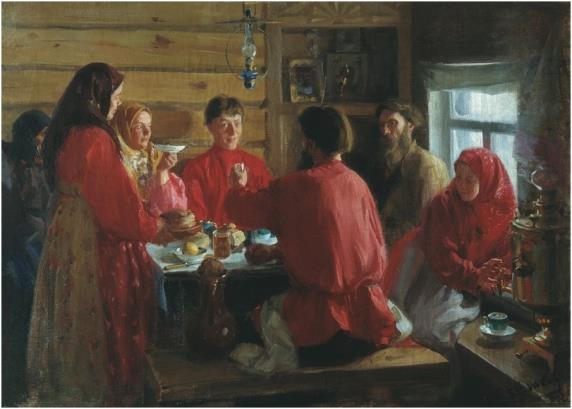 Куликов Иван Семенович «Чаепитие в крестьянской избе»
Кустодиев Б.М. На террасе.
Бытовой жанр в русской живописи
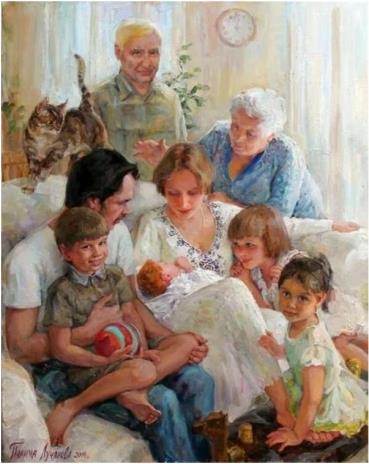 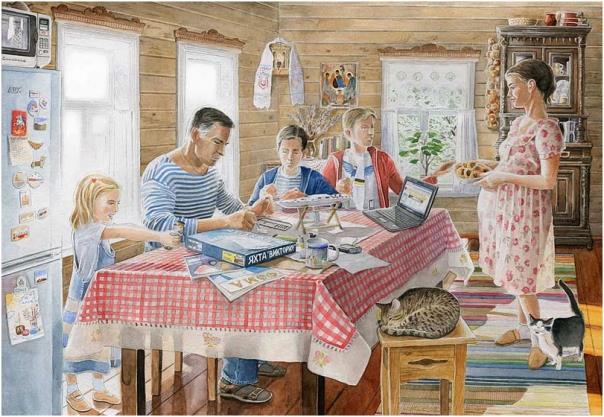 Заболоцкий Б. Семья за столом
Лучанова П. «Семейный портрет. Знакомство», 2014
Бытовой жанр в русской живописи
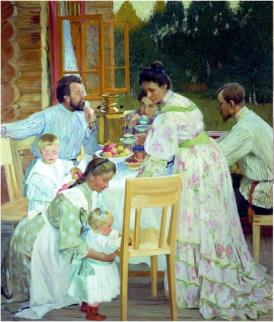 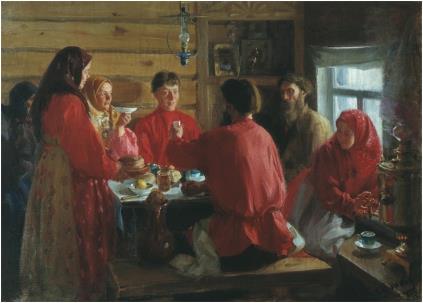 Винительный падеж  
С предлогом «на» 
направление движения (на поверхности): поставить на стол, положить в вазу
предмет сравнения: брат похож на сестру.
Предложный падеж
С предлогом «в»
место действия, расположения: сидит в доме
характеристика по внешнему виду, одежде: мама в халате
объект действия: держать в руке, помогать в работе
С предлогом «на»
место действия, расположения: на кухне
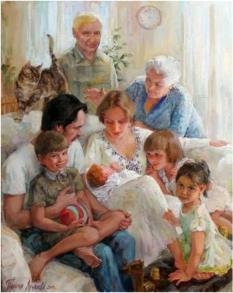 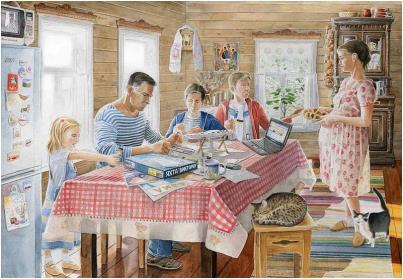 Бытовой жанр в русской живописи
«Имя прилагательные»: мама (какая?), папа (какой?), бабушка (какая?), братик (какой?); суп (какой) …
«Местоимения»: мой, твой, наш, ее, его, их.
«Питание» (я за столом, что мы едим)
Лексическая тема «Школа» (мой день в школе, мои любимые занятия)
Глаголы прошедшее время
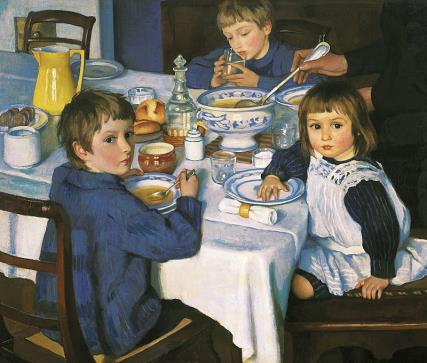 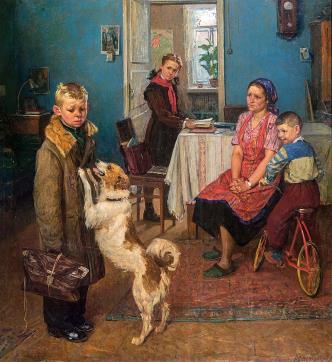 Серебрякова З. За завтраком, 1914
Решетников Ф. Опять двойка, 1952
[Speaker Notes: http://svyatitel-nikolay-dsk.ru/index.php/pamyat-i-slava/my-pomnim/2-uncategorised/344-sem-ya-v-russkoj-zhivopisi]
Сказочно-былинный жанр в русской живописи
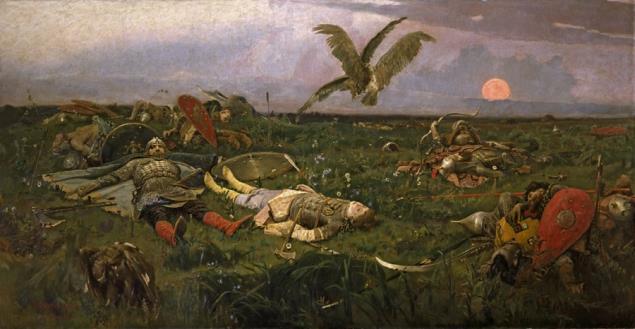 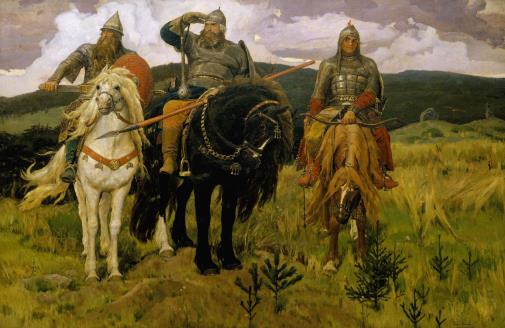 В. Васнецов. После побоища Игоря Святославовича с половцами, 1880
Васнецов В. «Богатыри», 1898 г.
Сказочно-былинный жанр в русской живописи
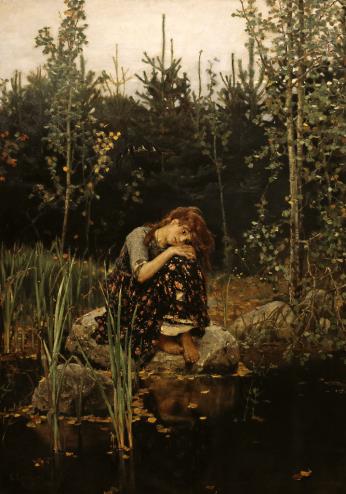 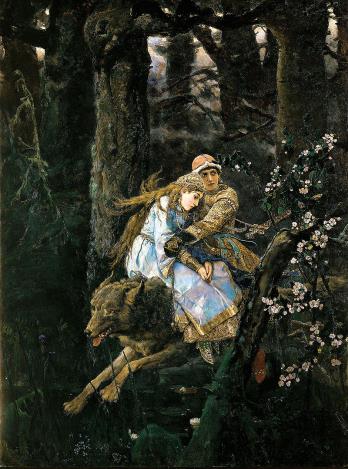 Васнецов В.М., Иван-царевич на Сером Волке 1889 г.
Васнецов В.М., Аленушка, 1881 г.
Сказочно-былинный жанр в русской живописи
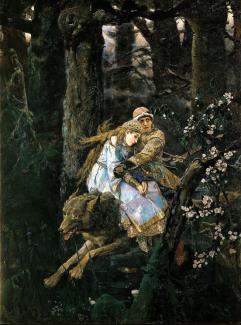 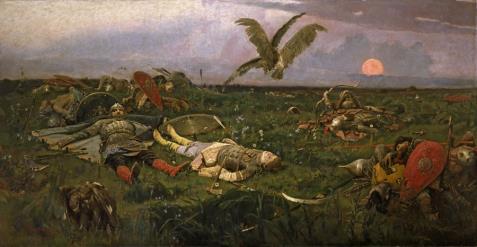 Знакомство с типичными русскими национальными чертами.
Грамматические темы: «Глаголы размещения в пространстве (стоять /ставить, лежать /класть, висеть /вешать)», предложный падеж имен существительных, наречия места (справа, слева, сзади и др), предлоги (около, возле, у, напротив)
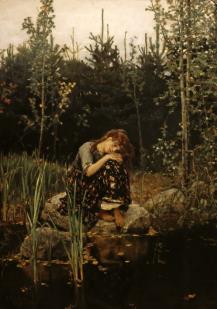 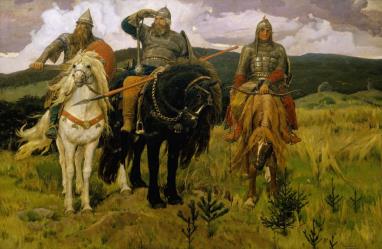 Пейзаж в русской живописи
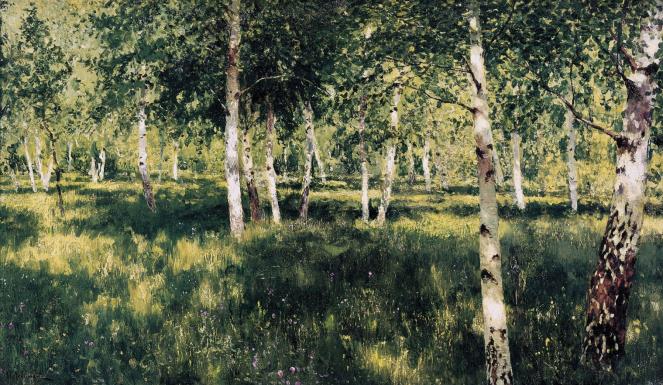 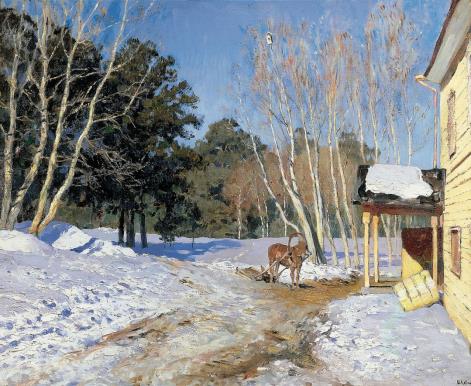 Левитан И. Март. 1885 г.
Левитан И. Березовая роща 1889 г.
Пейзаж в русской живописи
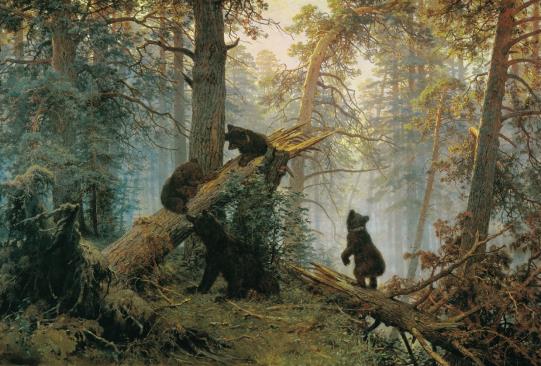 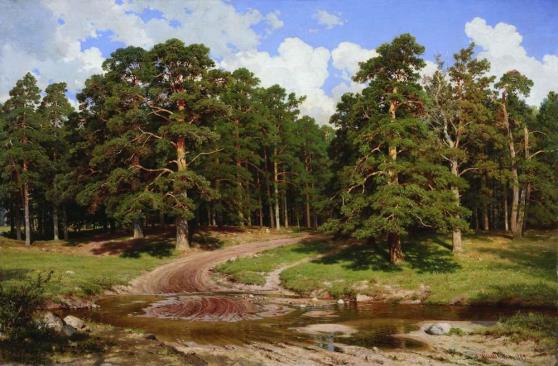 Шишкин И.И.  Сосновый бор. 1895
Шишкин И.И. Утро в сосновом лесу., 1889
Пейзаж в русской живописи
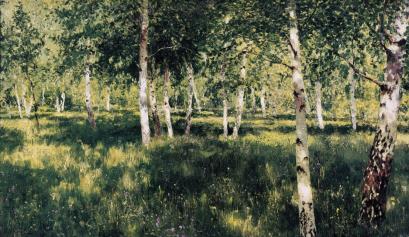 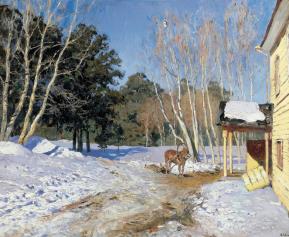 Слова, обозначающие цвет, названия времен года, месяцев, состояние природы.
Грамматические темы: Времена глаголов (прошлое, настоящее и будущее)
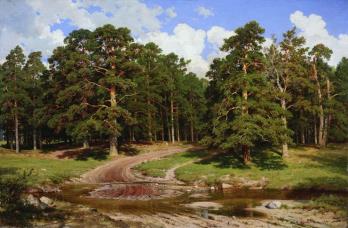 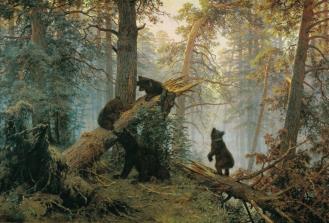 Спасибо за внимание!
Контактная информация:
Адрес: г. Ярославль, ул. Богдановича, 16
Телефон: (8-4852) 23-06-34 
Сайт: http://www.iro.yar.ru/index.php?id=3235 
E-mail: kgdiro@yandex.ru